Pusat Pengembangan Karir Universitas TanjungpuraPPK UNTAN (Career Development Center)
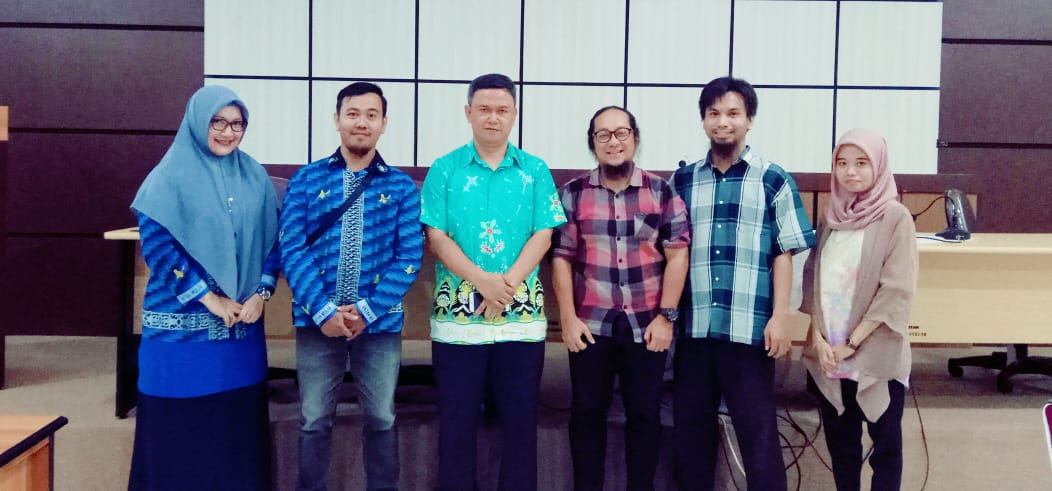 SABTU, 12 SEPTEMBER 2020
GOLDEN TULIP HOTEL
Susunan Kepengurusan

Ketua: Dr. Eng. Ferry Hadary, S.T., M.Eng.

DIVISI-DIVISI:
Divisi Tracer Studi dan User Survei: Rikhsan Kurniatuhadi, M.Si.
2. Divisi Pelatihan, Magang dan Pengenalan Kemampuan Diri, Humas: Yunita Magrima Anzani, S.Pi., M.Si.
3. Divisi Data dan Teknologi Informasi: Morteza Muthahhari, S.Kom., M.T.I.


CREW:
Jamiat, S.T     2. Edwin Pradana     3. Egi Pangestu
Rencana Kegiatan

1.Seminar/Pelatihan Karir 
2.Magang/Internship 
3.Bursa Kerja Online 
4.Pameran Kesempatan Kerja 
5.Konseling Karir 
6. Campus Hiring
7.Tracer Study
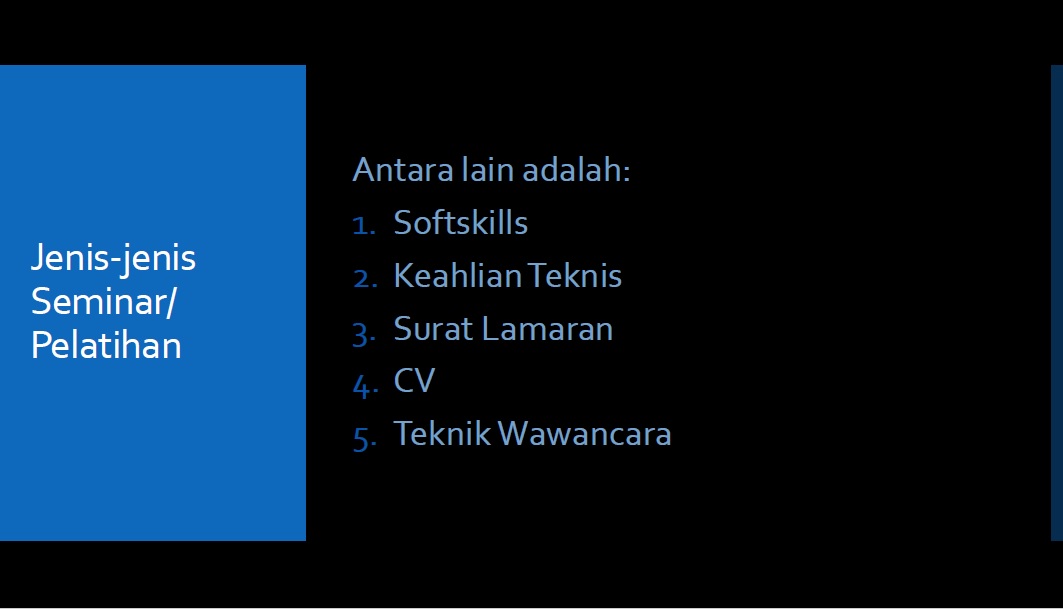 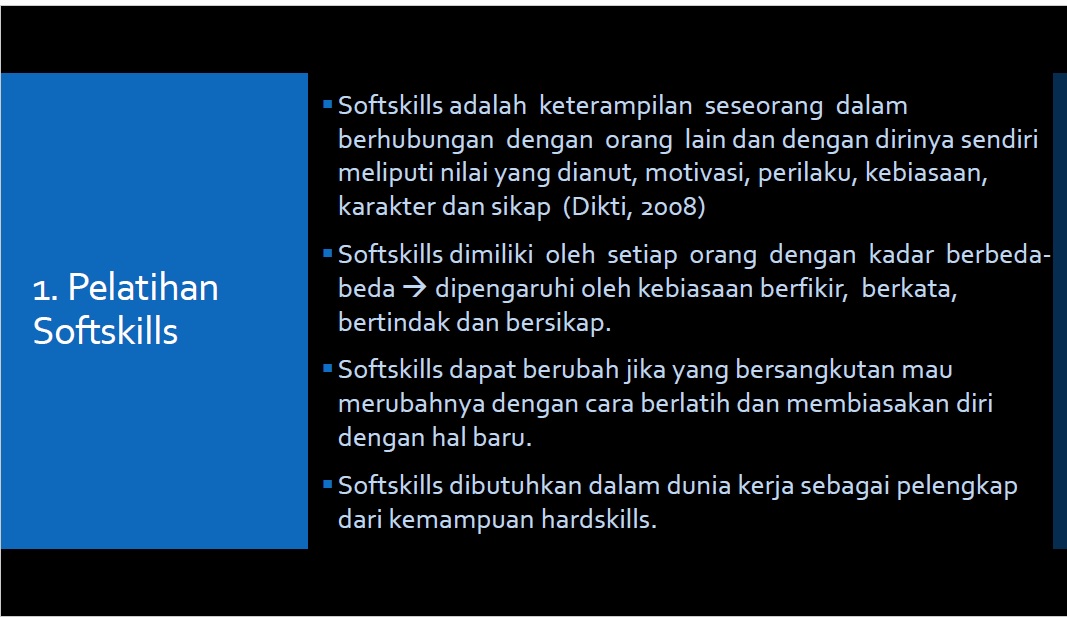 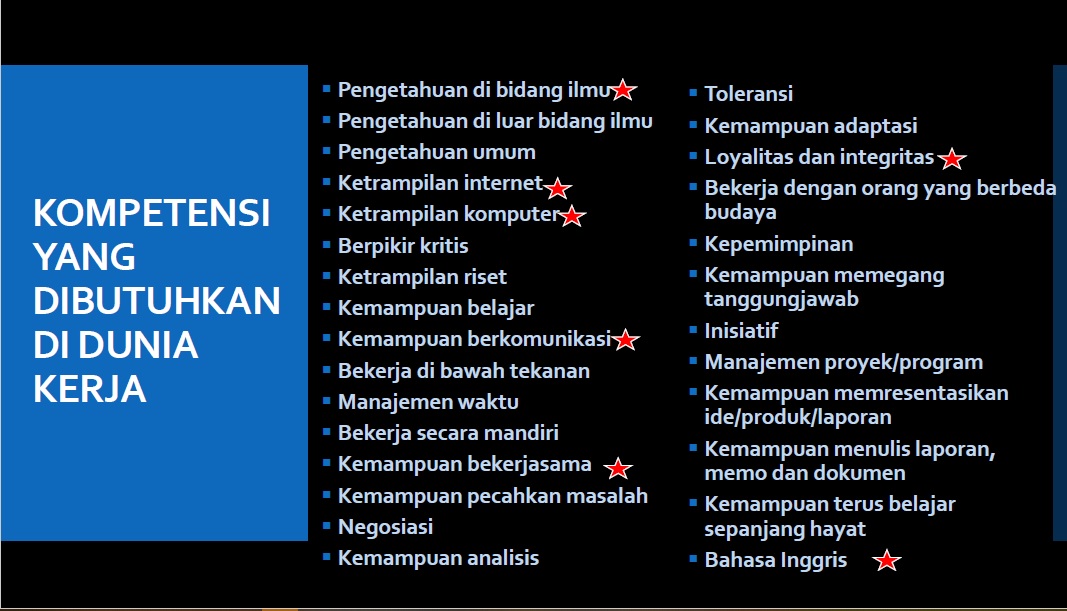 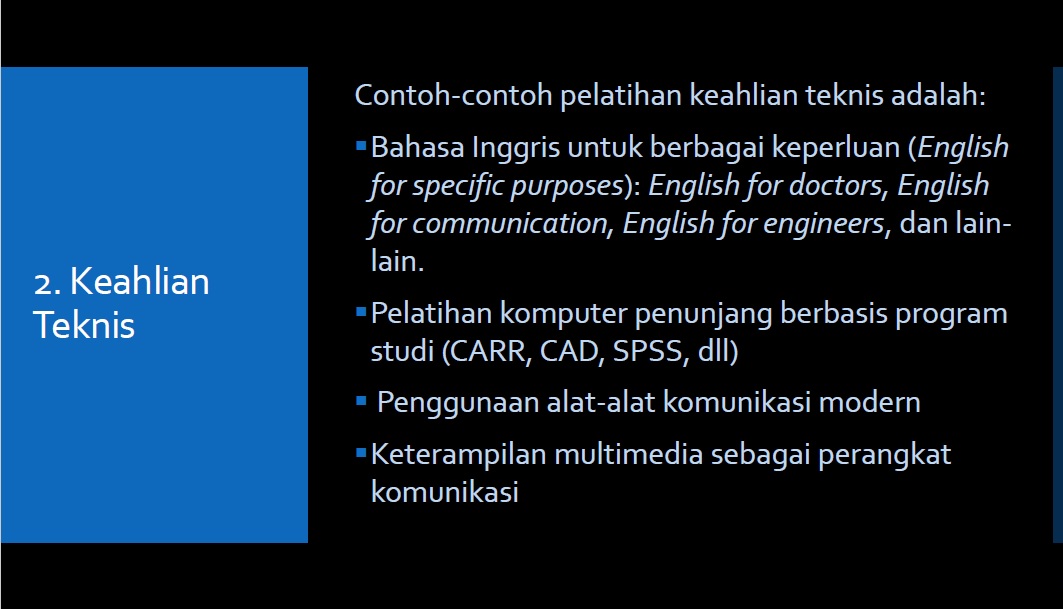 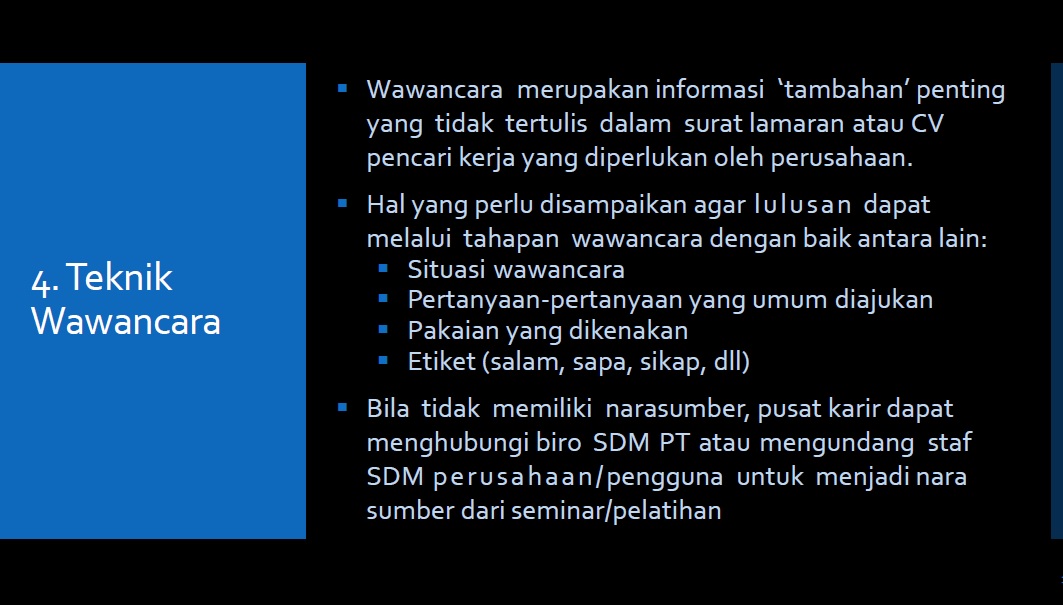 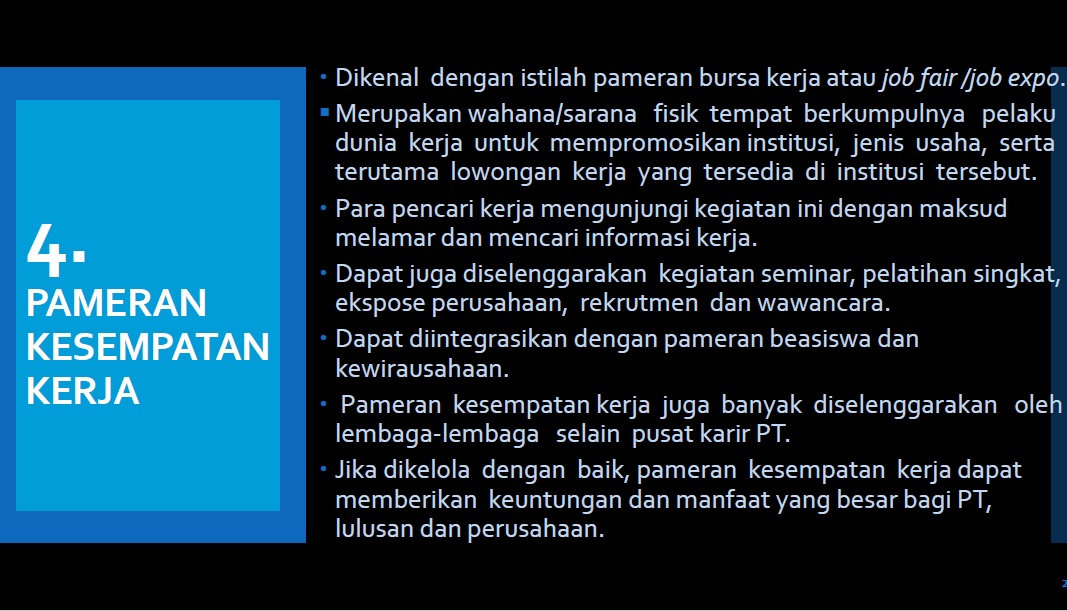 Alamat website Pusat Pengembangan Karir UNTAN (PPK UNTAN)http://ppk.untan.ac.id/

User Survey Universitas Tanjungpura
https://forms.gle/eSPYVgWxJAv9bmHi8

Tracer Study Universitas Tanjungpura
http://tracerstudy.untan.ac.id/
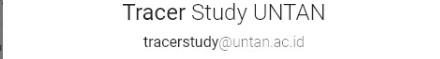 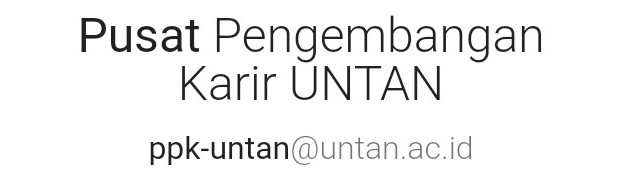